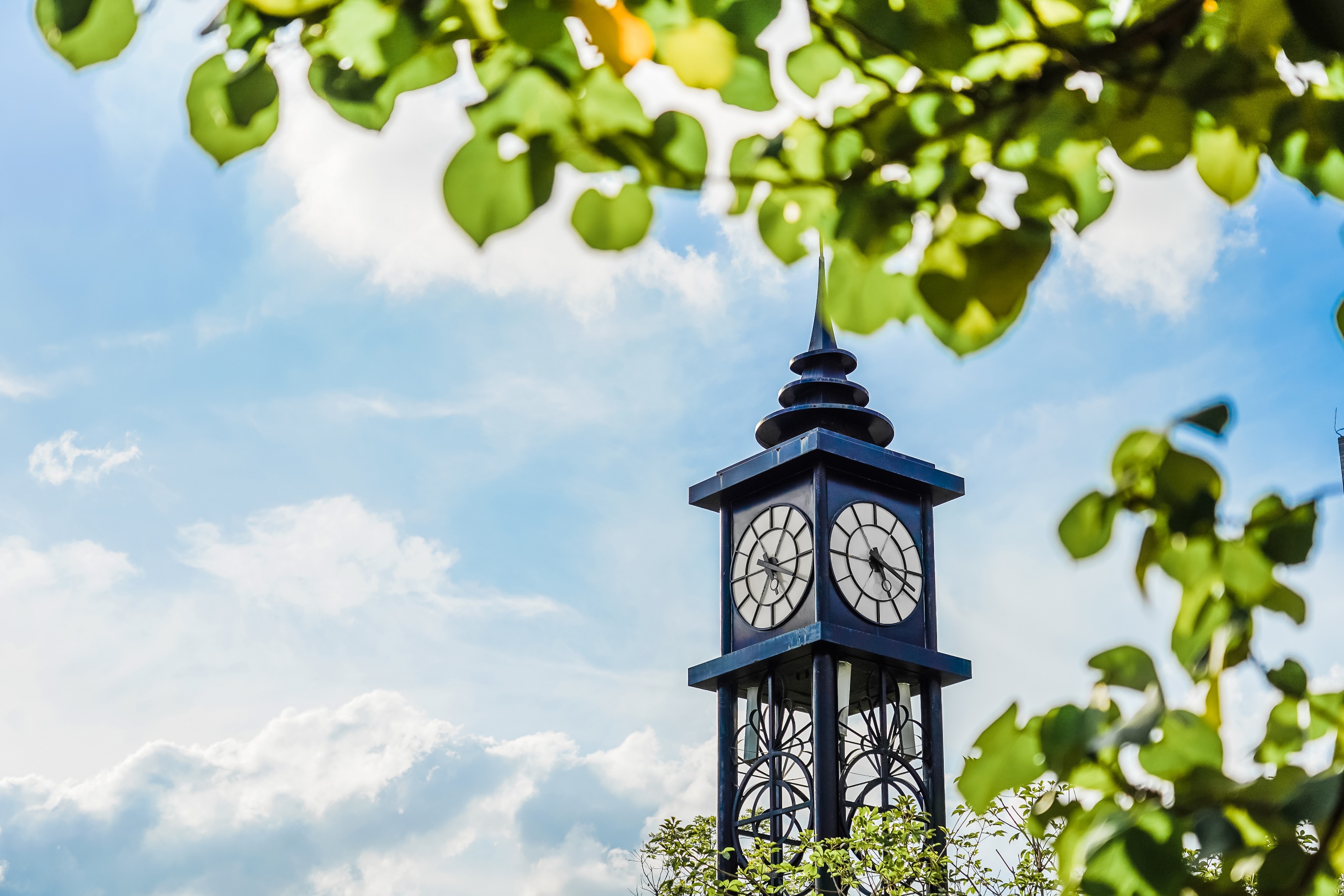 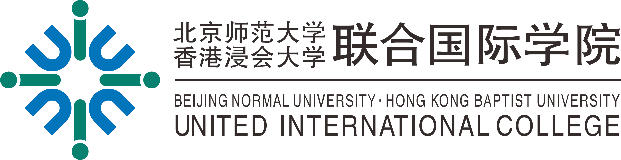 UIC and Global Liberal Arts

Adrian  J. Bailey
Associate Vice President (Internationalization)
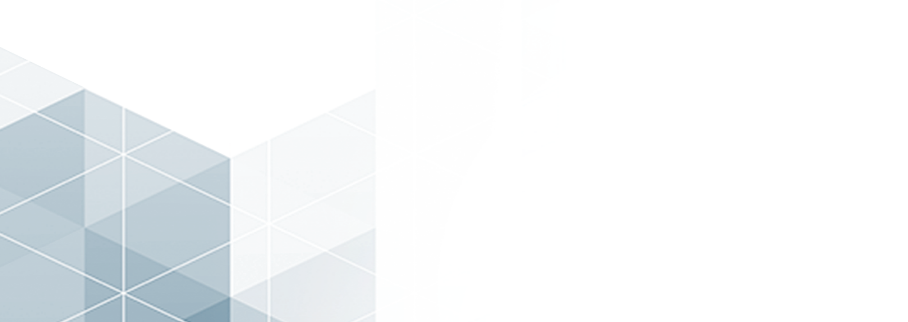 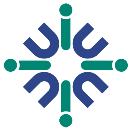 Outline
(a) Introduction to UIC
First Mainland – Hong Kong University“joint venture”
(b) Our Global Liberal Arts ethos
Whole Person
Transdisciplinary
Engaged
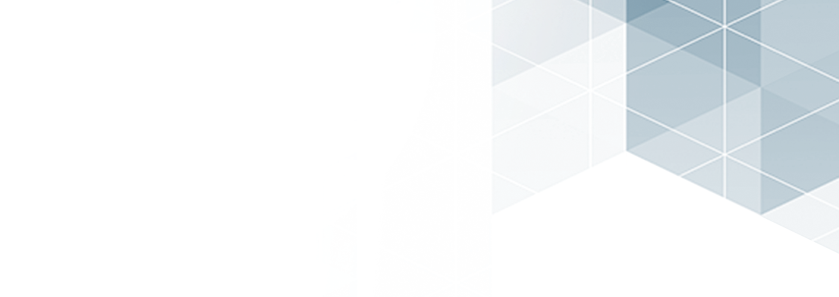 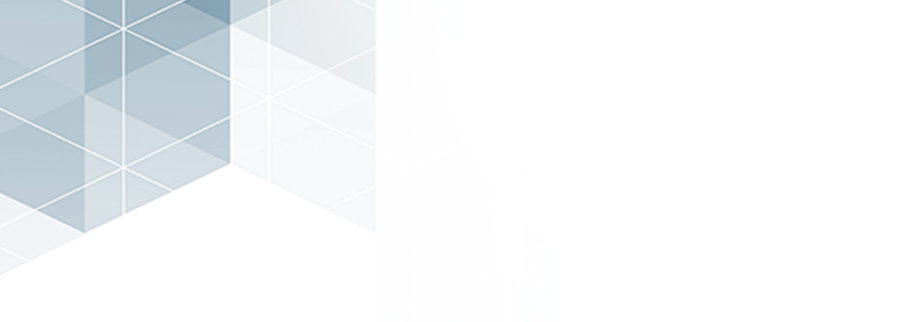 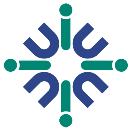 First-ever tertiary institution set up by the joint endeavour of a mainland and Hong Kong university (2005)
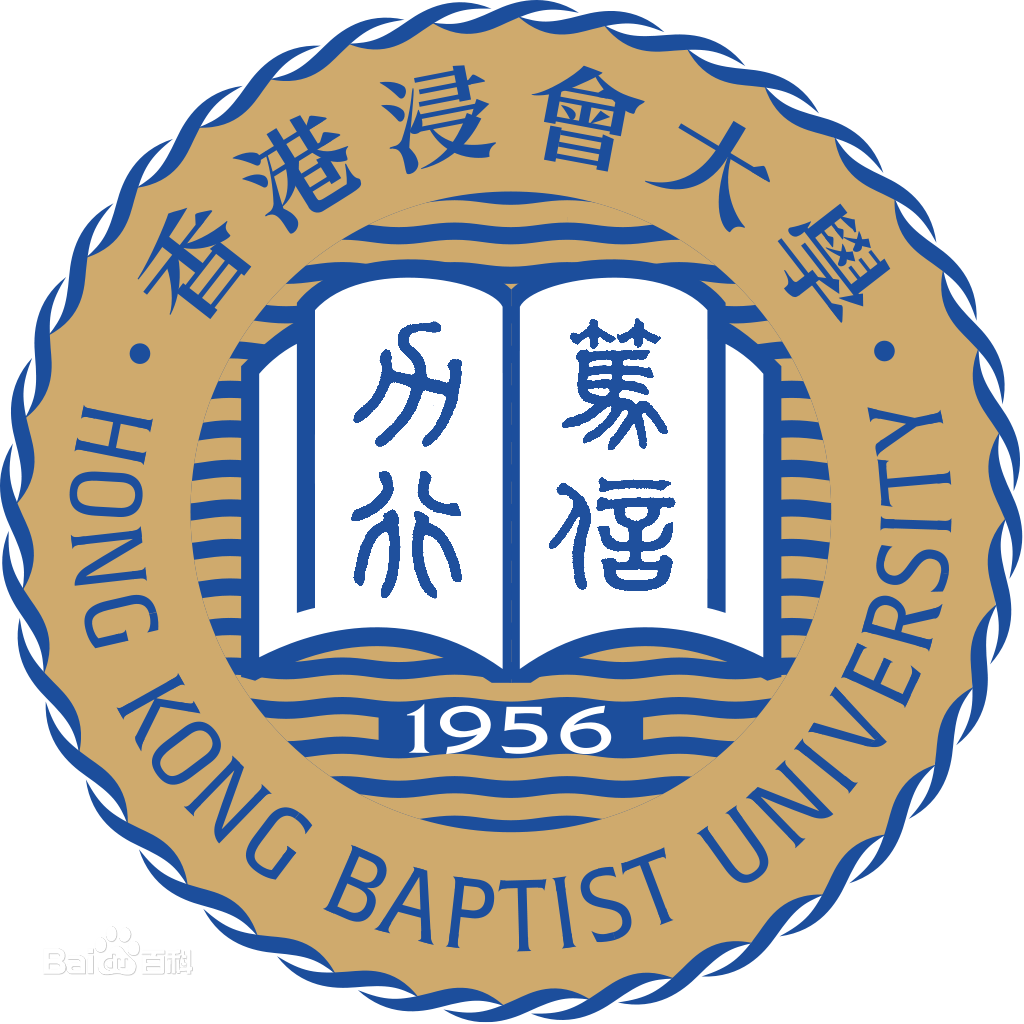 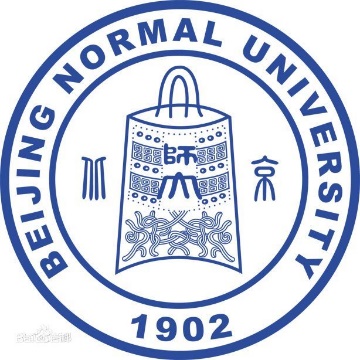 Founded in 1902
985，double-first class
State key university directly under MOE
Founded in 1956
Hong Kong public university
One of Asia’s most excellent institutions
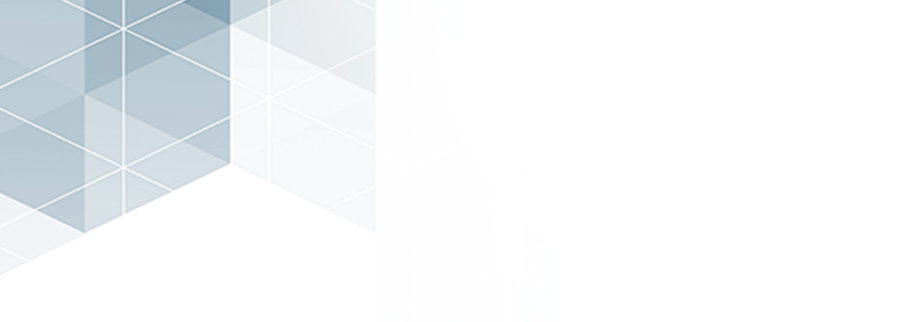 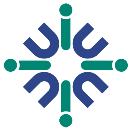 Leadership
The Council and the President
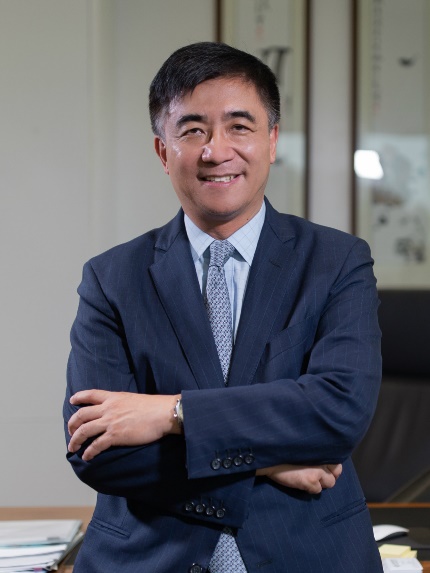 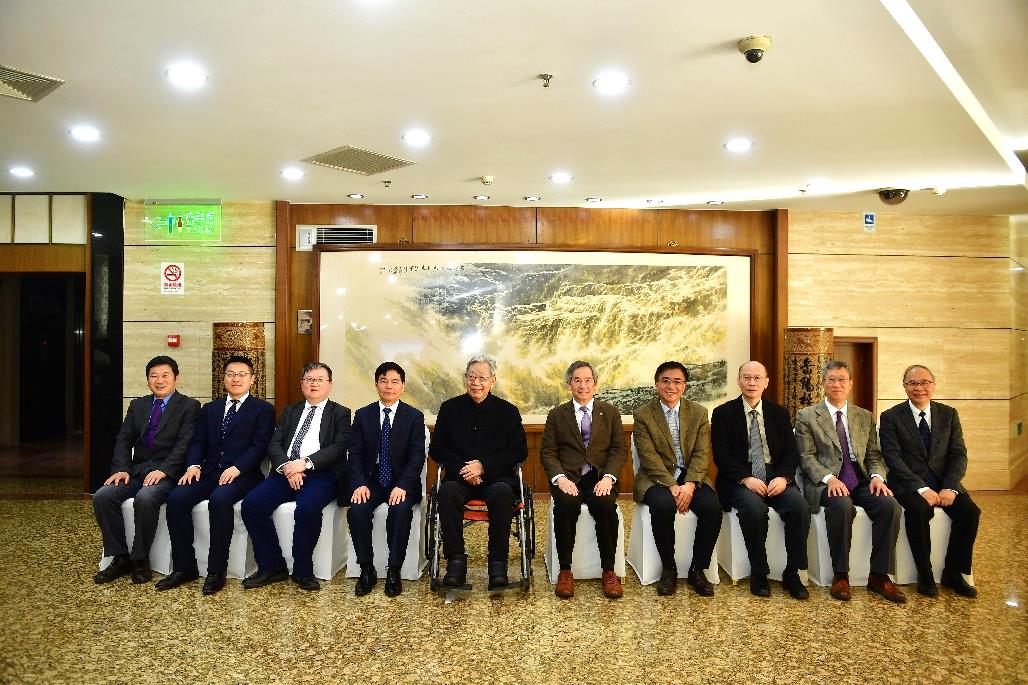 President
Founded in 2005 with 10 members from BNU and HKBU.
The highest governing body.
Recruited globally and appointed by the Council.
Responsible for academic and administrative affairs.
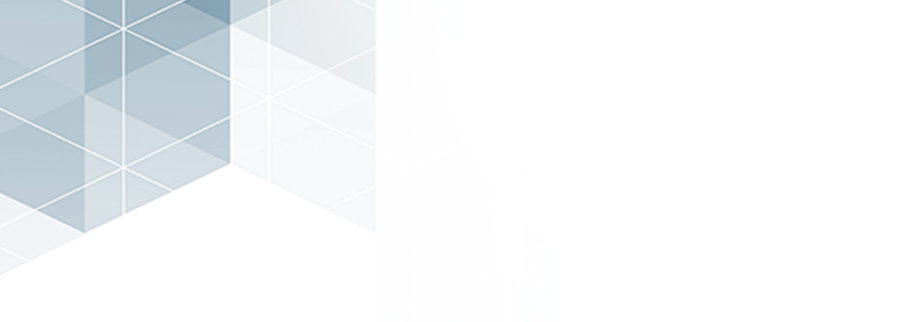 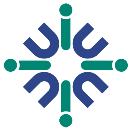 Innovative liberal arts in China and globally
Strategic Positioning
Mission
Character
Academic meritocracy Language proficiency National anchoring International orientation
Liberal arts college dedicated to producing well-rounded global talents
A liberal arts college rooted in excellence in undergraduate education and graduate programmes
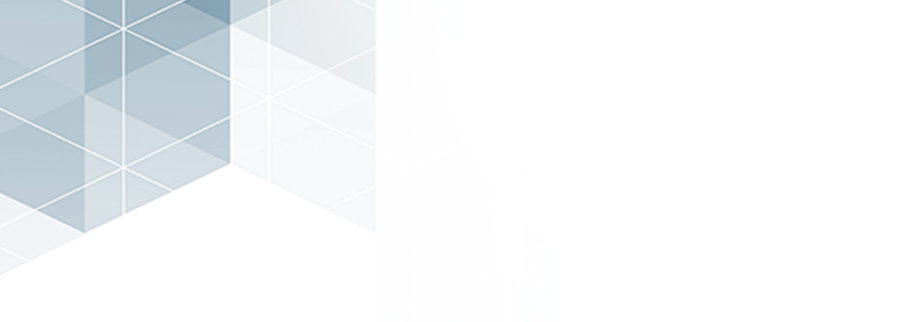 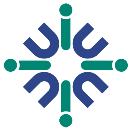 Faculty
33 countries and regions

542 fulltime teaching staff, 392 lecturers/assistant professors and above, 71% with doctoral degree.

10 chair professors, 35 professors, 76 associate professors.
As of Feb. 2022
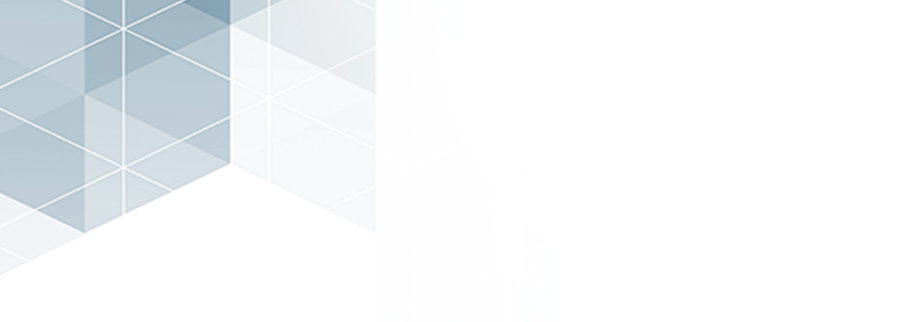 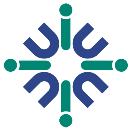 Faculty
Ten UIC Scholars Listed In World’s Top 2% Scientists
Top100 in High-level Talents Ranking
Stanford University selected the top 2% from nearly 7 million scientists worldwide from 176 sub-disciplines under 22 fields in arts, science and engineering. The result indicates that the 10 selected UIC scholars have made a high world impact in their research fields and outstanding contributions to those fields.
In 2020, UIC has been the only university on the list outside Guangzhou and Shenzhen in Guangdong province.
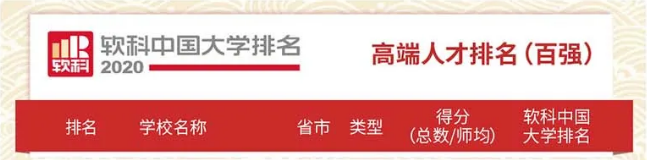 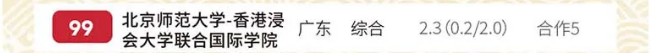 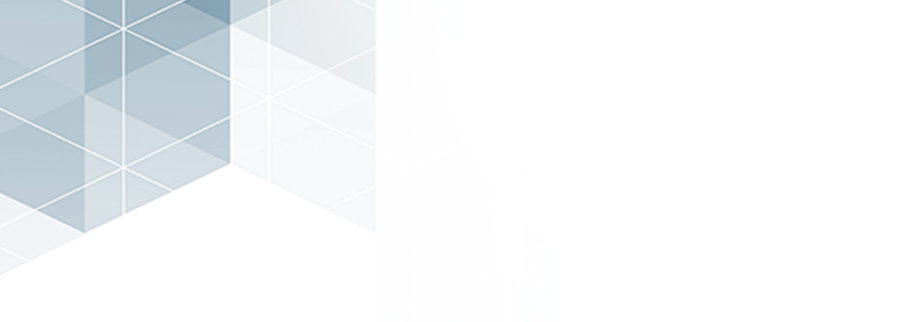 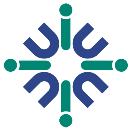 Programmes and Students
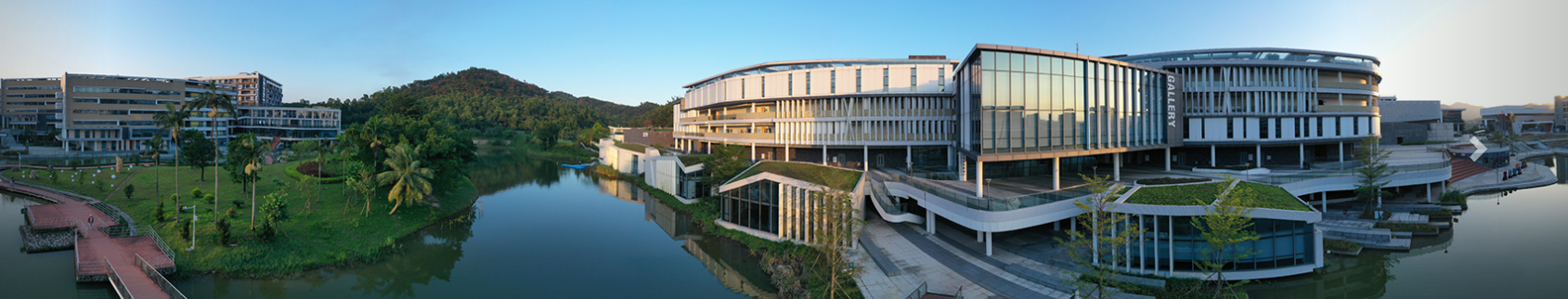 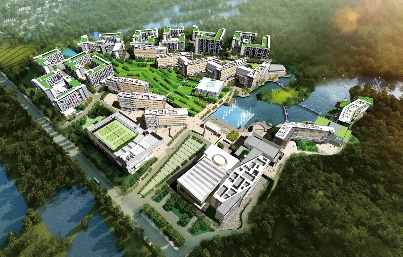 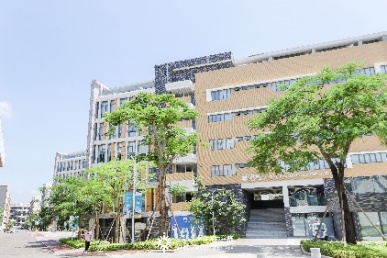 DBM
DCC
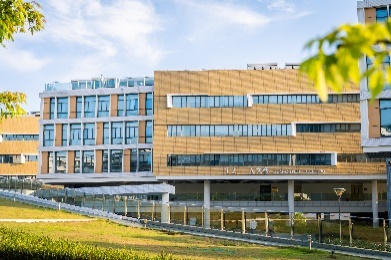 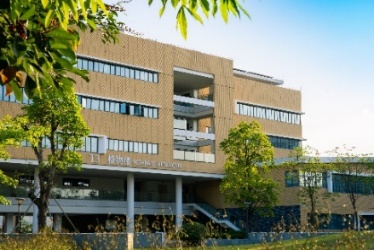 DHSS
Graduate School
Division of 
Culture and Creativity
DST
Division of Business 
and Management
GS
Division of 
Science and Technology
28 undergraduate programmes
Accredited by Hong Kong Baptist University and meeting MOE guidelines
Undergraduate students: over 7000
Division of Humanities and Social Sciences
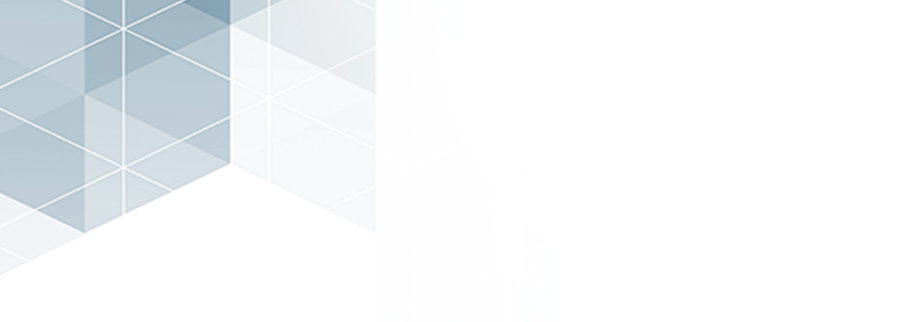 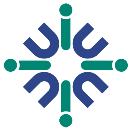 Postgraduate Education
Provision of postgraduate programmes approved by MOE in 2016.
Probability and Mathematical Statistics, Biology, Chemistry, Computer Science and Technology, Accounting and Business Management,  Economics, Applied English Linguistics, Communication , Applied Mathematics, etc.
Postgraduate students on campus: nearly 700
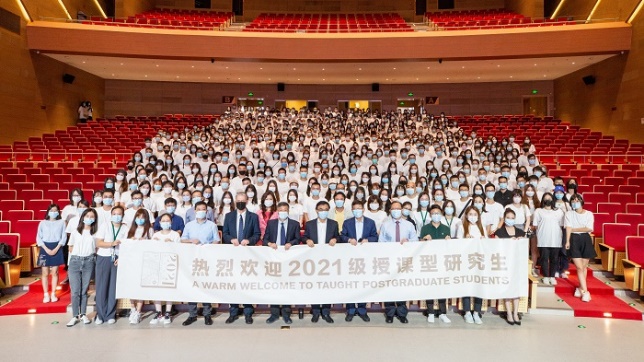 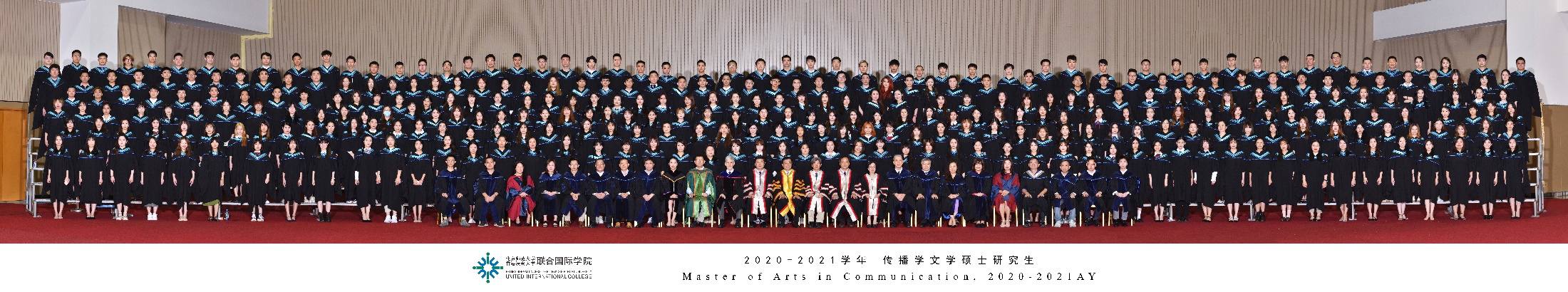 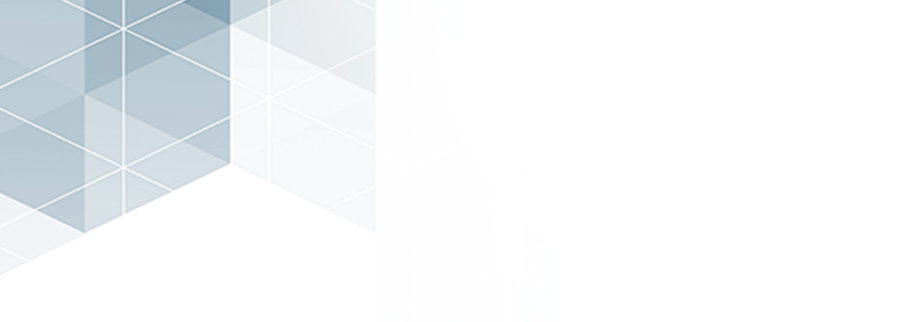 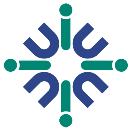 Graduates
1523 Graduates in 2021
Further study in Chinese Mainland: 38
Employed: 219
Entrepreneurship and others: 20
As of Feb. 2022
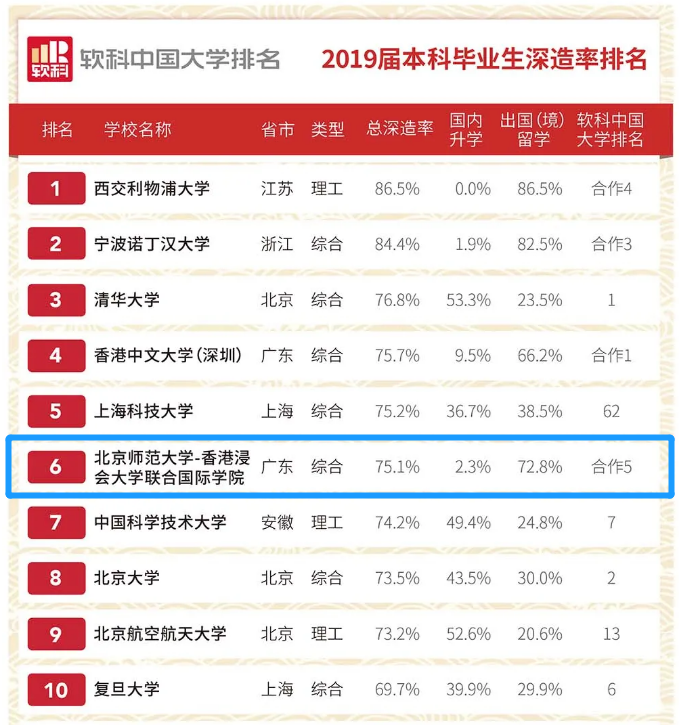 The Shanghai Ranking Consultancy ranked UIC sixth in China in 2020 in the proportion of undergraduates seeking further studies upon graduation.
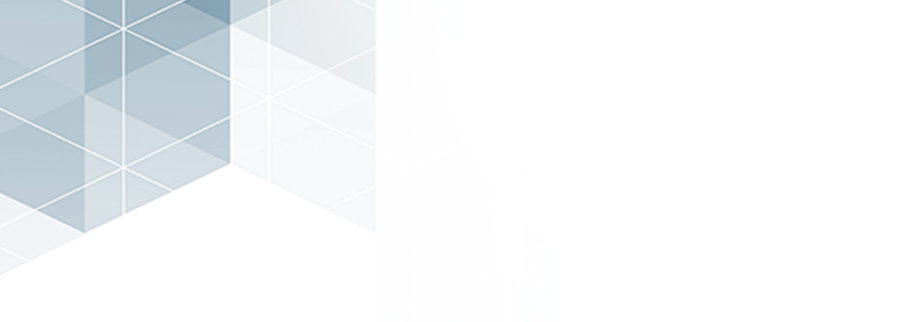 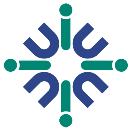 (b) Our Global Liberal Arts ethos
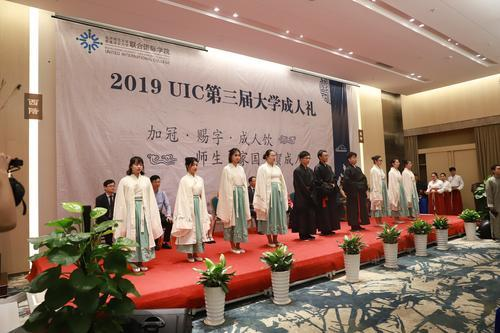 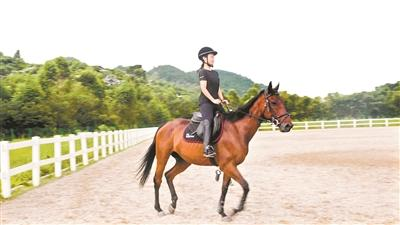 Whole Person 
Major study plus general education
Student-teacher interaction
Transdisciplinary
Drawing on Chinese and Western thinking
Engaged
Social practice and experiential learning
Localization
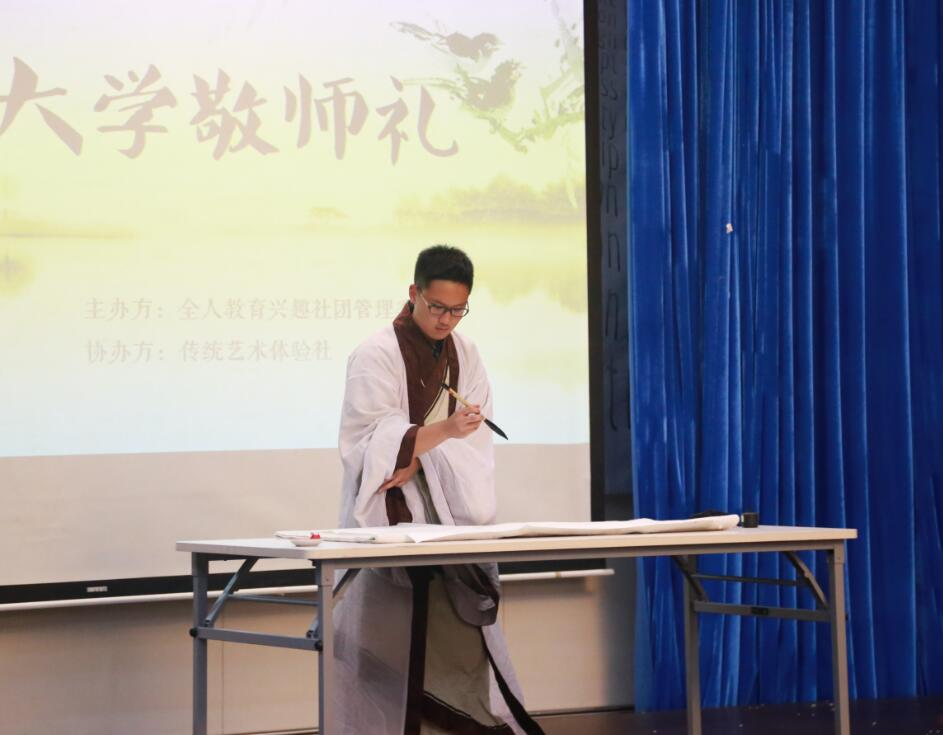 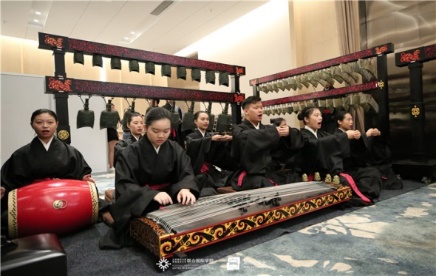 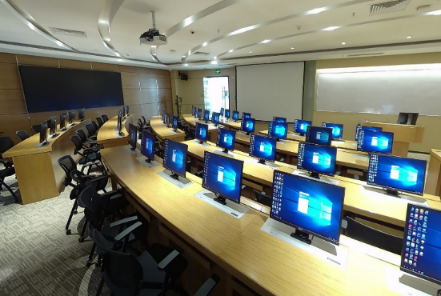 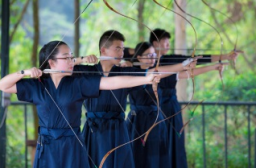 Six Arts of ancient rituals, music, archery, charioteering, calligraphy and mathematics
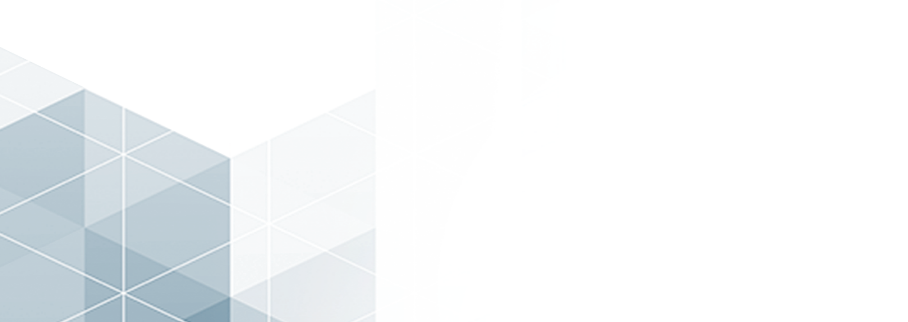 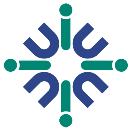 Our Global Liberal Arts ethos is enshrined in Internationalization Strategy (UIC Green Paper 2020)
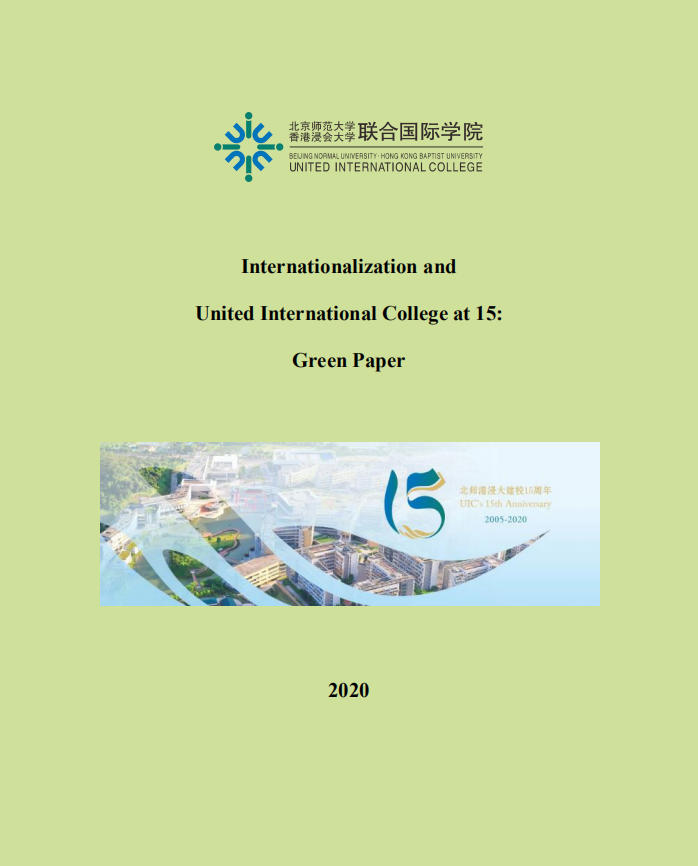 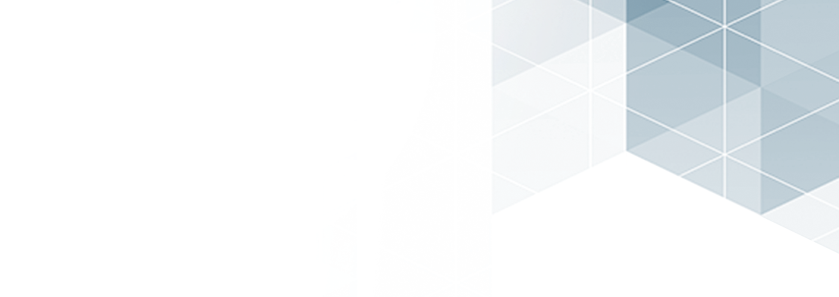 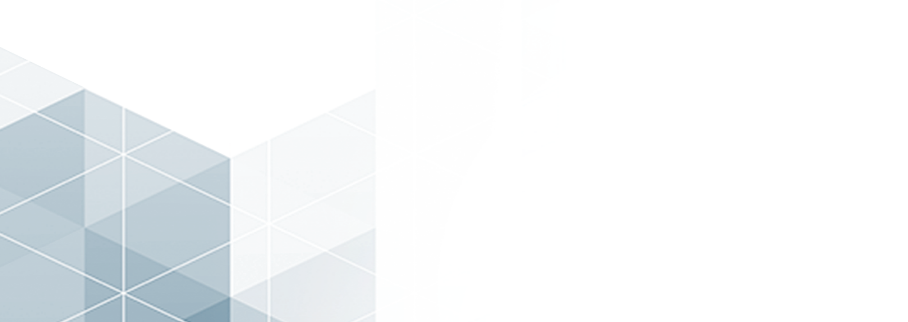 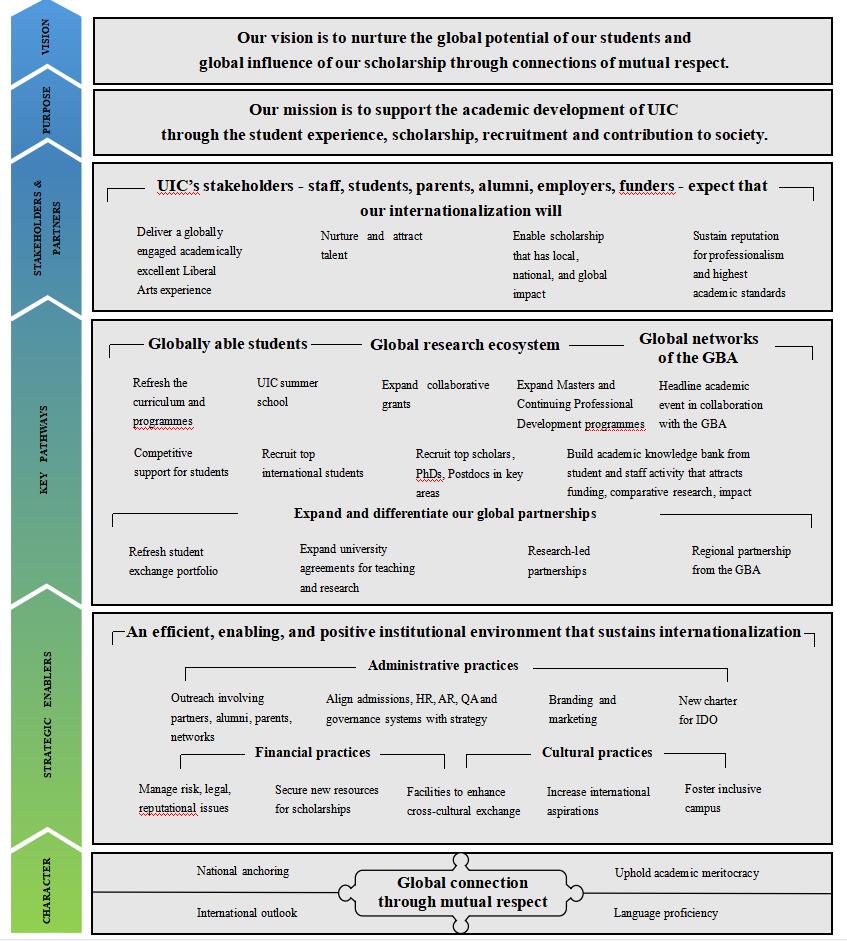 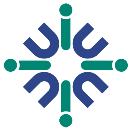 Internationalization
Strategy
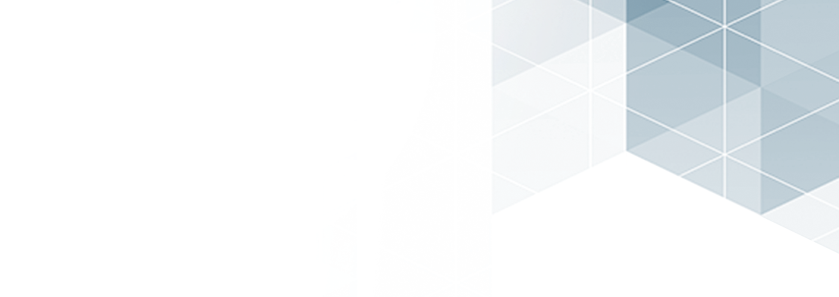 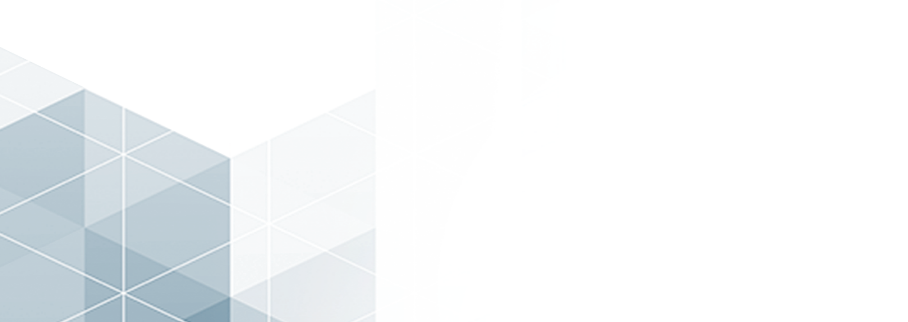 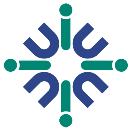 Strategic Pathways
Pathway 1  Globally able students
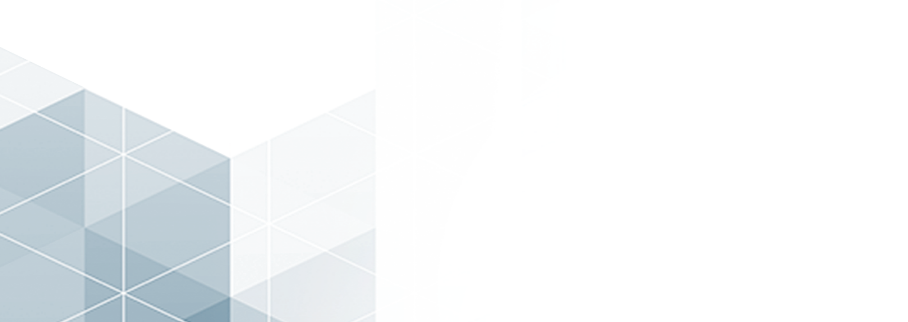 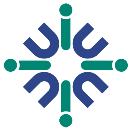 Global Partnerships
UIC has partnerships with 63 universities:
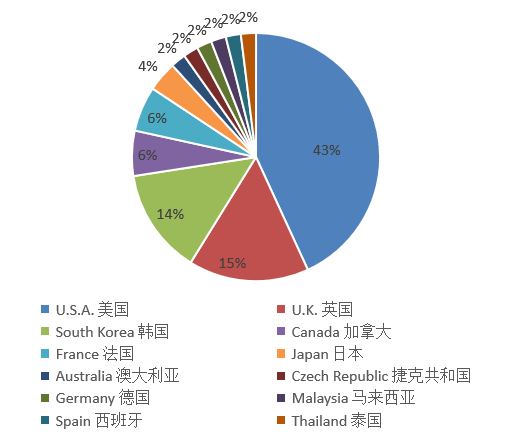 President Tang and Provost Chen are early supporters of the development of PALAC as a network of like-minded liberal arts institutions
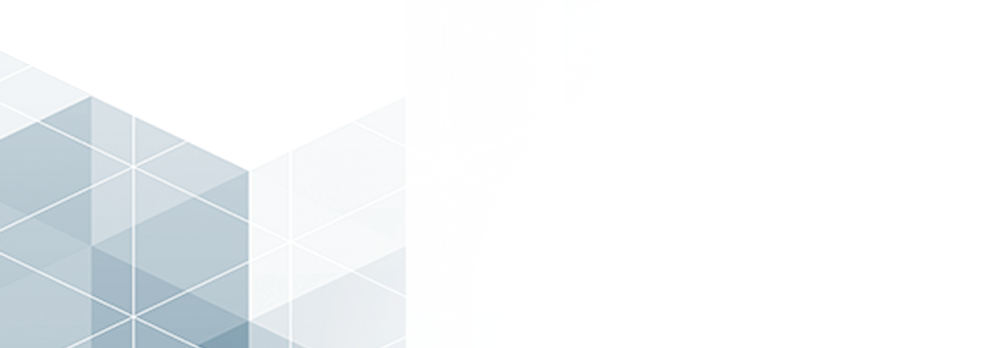 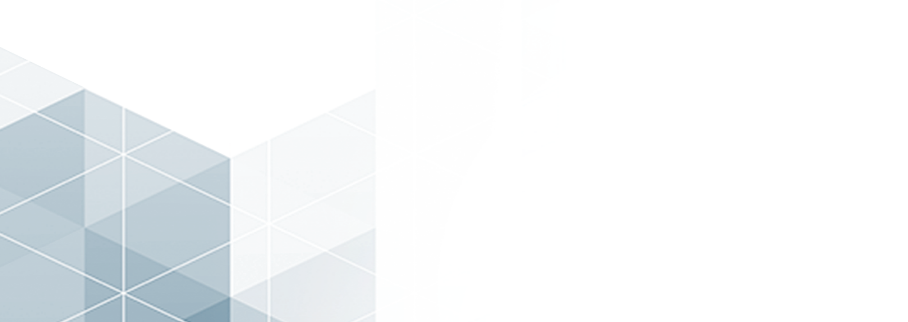 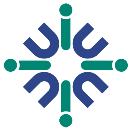 Strategic Pathways
Strategic Pathways
Pathway 2  Global research ecosystem
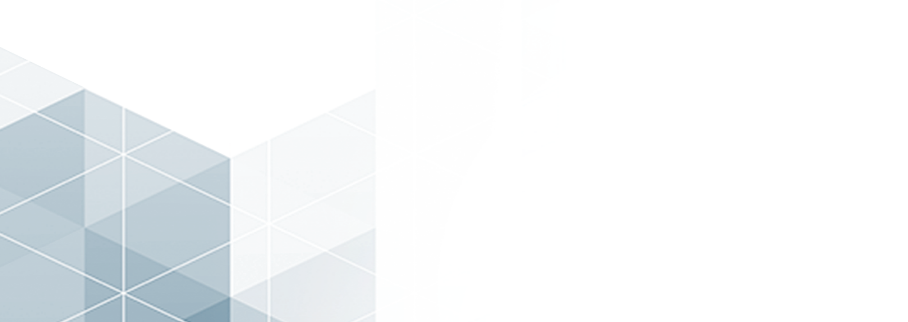 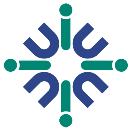 Global Research Ecosystem: Construction of Key Disciplines
UIC selected for Guangdong high-level university development plan
The Government of Guangdong province issued an implementation plan for improving the quality of higher education in the Guangdong province (2021-2025).  
UIC competed and has been selected for the high-level university development plan (under the category of universities with key disciplines) of Guangdong.
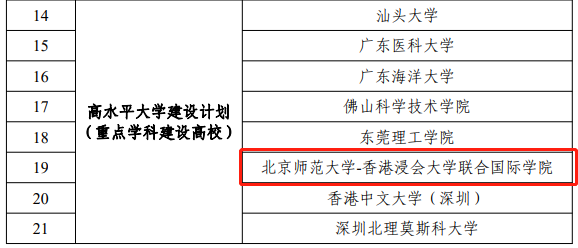 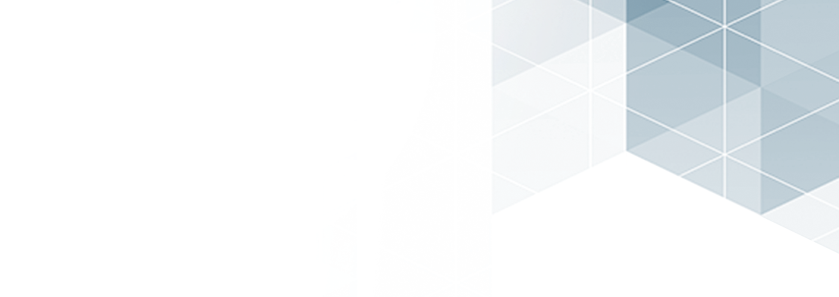 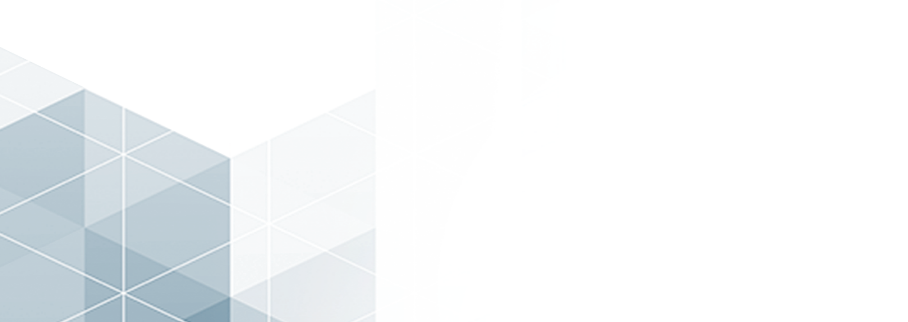 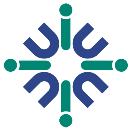 Provincial Key Disciplines
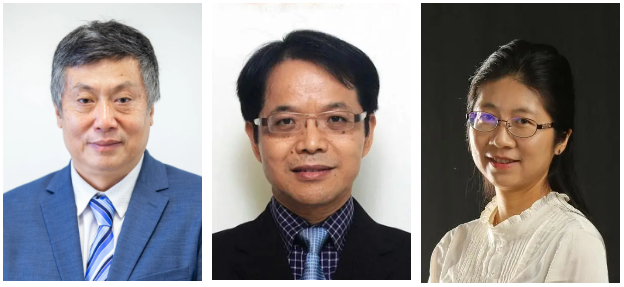 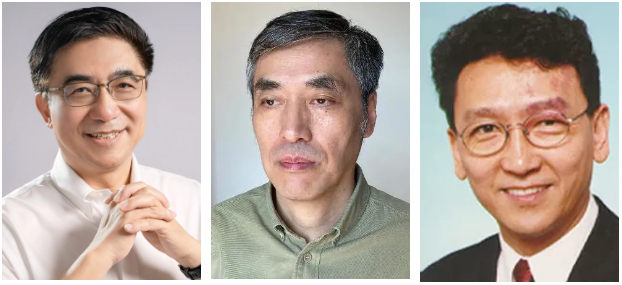 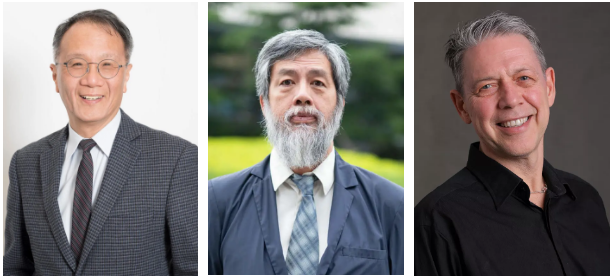 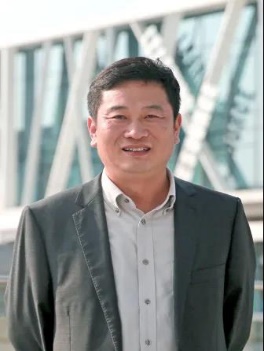 Mathematics
Scientific and engineering computing
Applied partial differential equations
Financial mathematics
Communication Studies
Chinese Culture and Global Communication
Studies on Communication theories
Studies on Communication practice
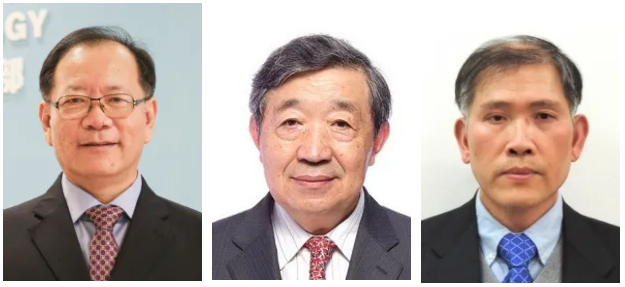 Computer Science and Technology
Artificial intelligence and multimodal data processing
Industrial Internet of Things and intelligent systems
Intelligent visual interaction and image detection
Statistics
Biostatistics and healthcare, experimental design
Intelligent manufacturing
 Financial statistics big data
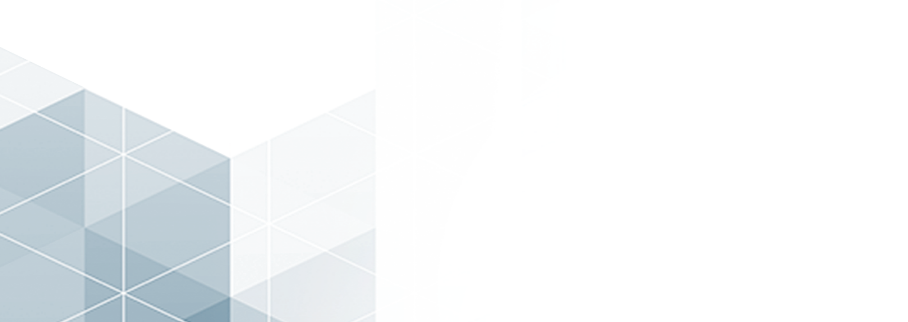 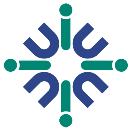 Strategic Pathways
Pathway 3  Global networks of the Greater Bay Area
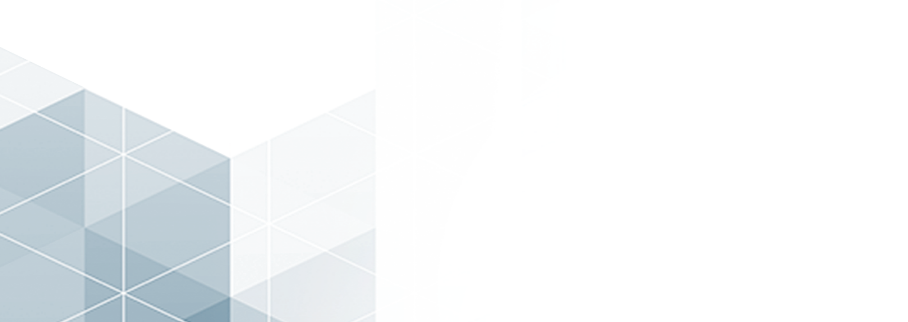 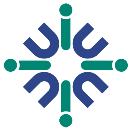 Engaged: Strengthen Cooperation with local government
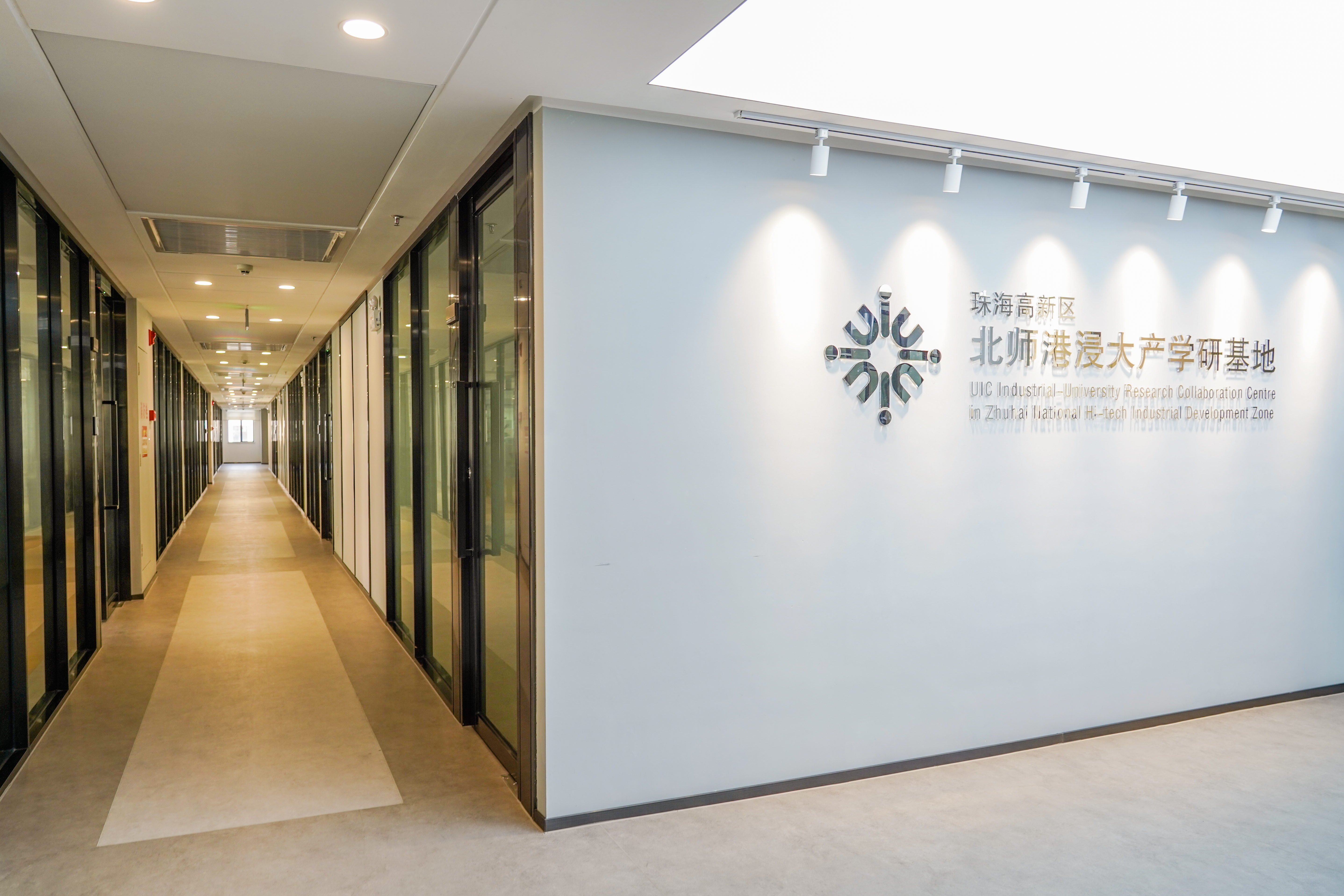 Industrial-University Research Collaboration Centre in Tech Bay at Zhuhai Hi-Tech Industrial Development District
More than 20 start-ups by the end of 2021.  Operating in different sectors, including Artificial Intelligence , Internet of Things , biomedicine, creative culture, etc.
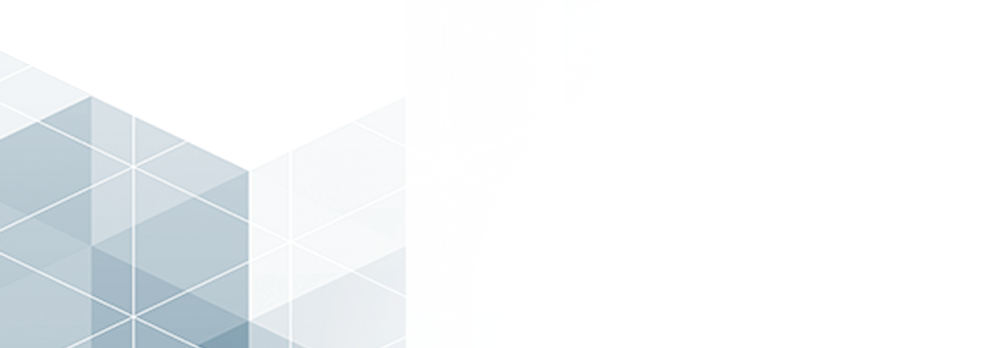 Industrial-university research projects:
Big Data and Artificial Intelligence
High-tech software
Intelligent imaging and diagnostic software
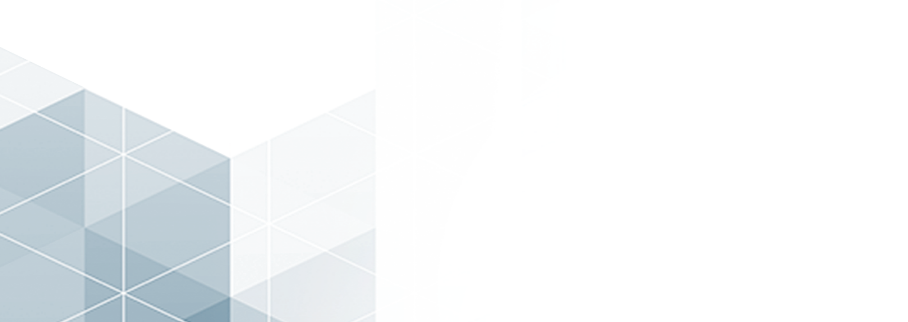 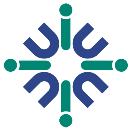 Engaged: Strengthen Cooperation with local government
Joint Construction of the Second-phase Campus
Building area of approx. 400,000 square meters.
The bases of science, engineering, interdisciplinary subjects, cutting-edge technologies and industrial transformation.
Three clusters of scientific research buildings, teaching blocks and residence halls (capacity of 5,000 students and 700 staff members）. 
Project expected to be fully put into use in September 2025. Building a university town with the historical Huitong Village.
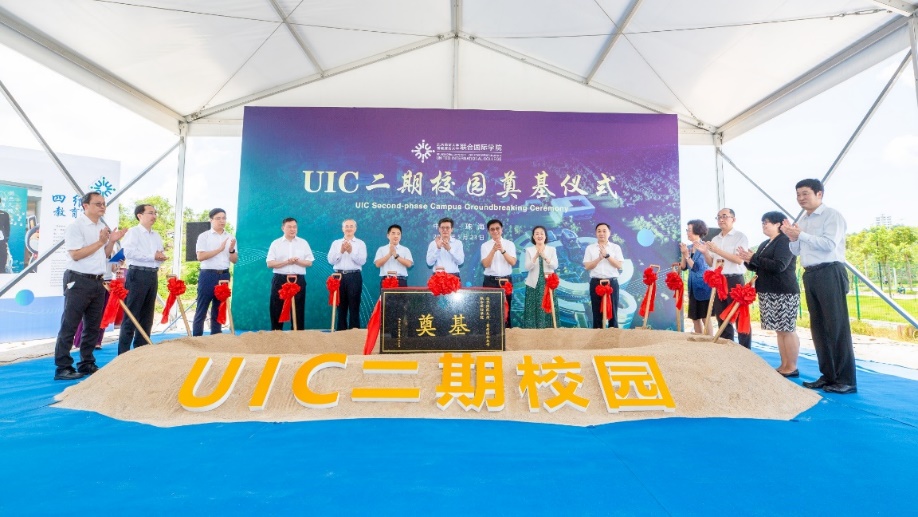 Groundbreaking ceremony on 23 May 2021
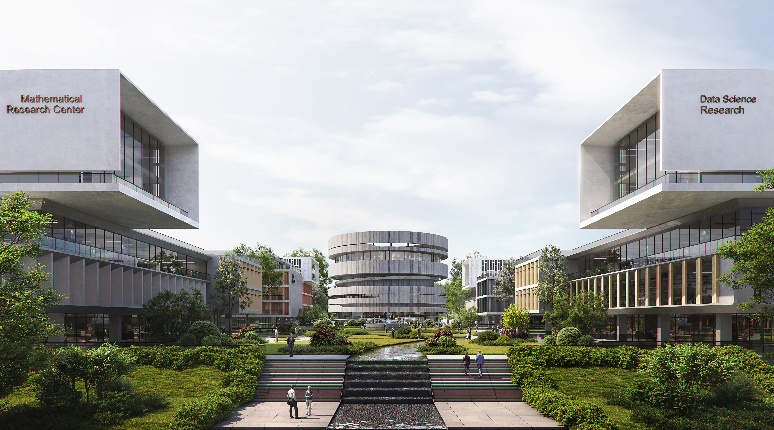 Second phase
“Science Programme, Graduate School”
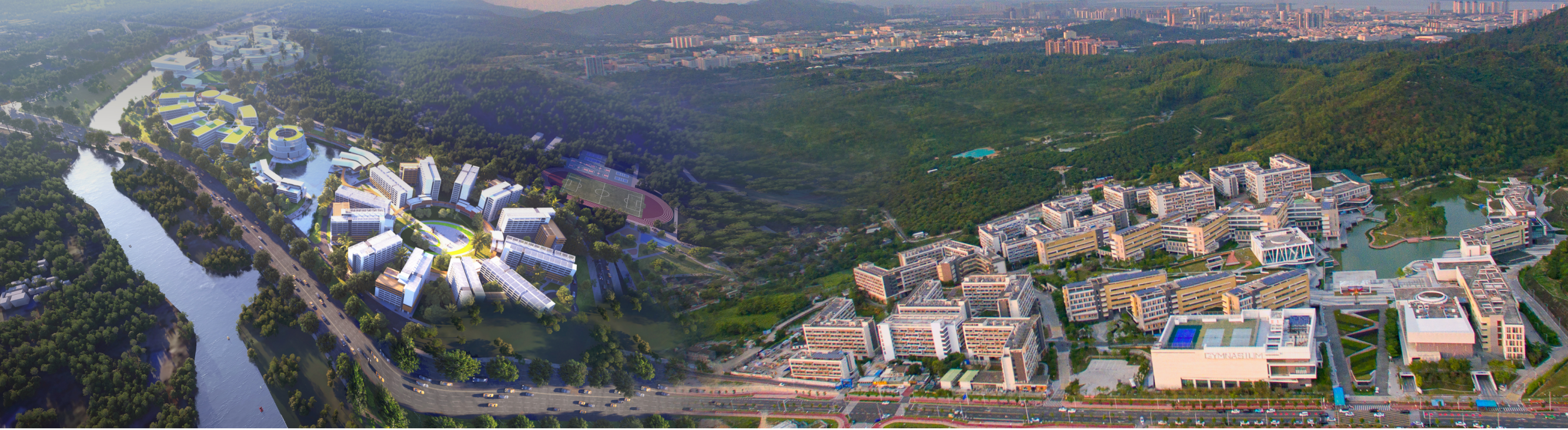 2020年6月30日，珠海市人民政府和北师港浸大签署合作协议，建设高水平二期校园，二期校园面积约550亩。
科技、研究生院
First phase
“Humanity, Business”
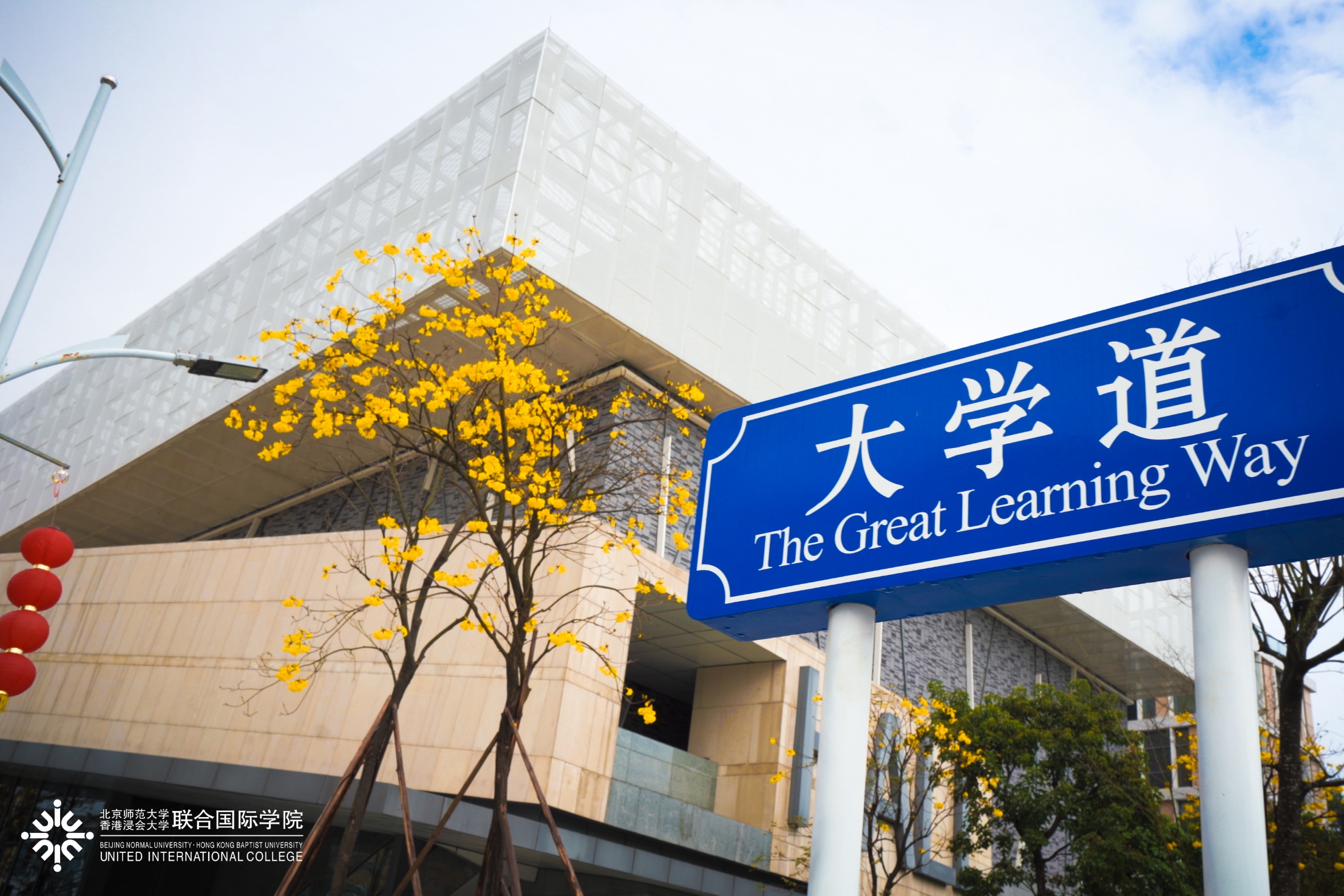 Look forward to further dialogue!
Thank you!